R2W3_10A2_20191014
24-hour home cage recording in a rat
Flexible probe is implanted in CA1
Thermistor is used to record brain temperature
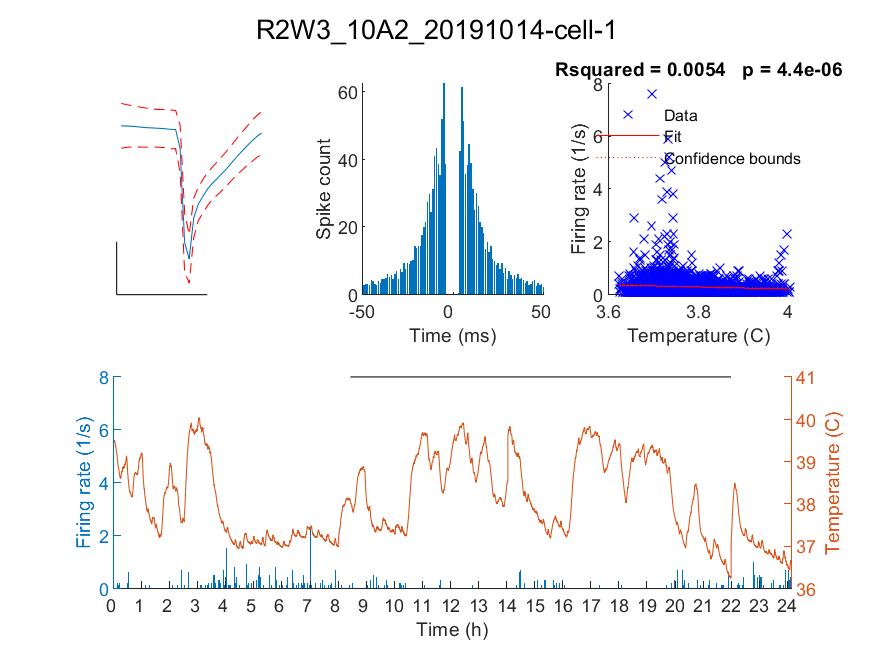 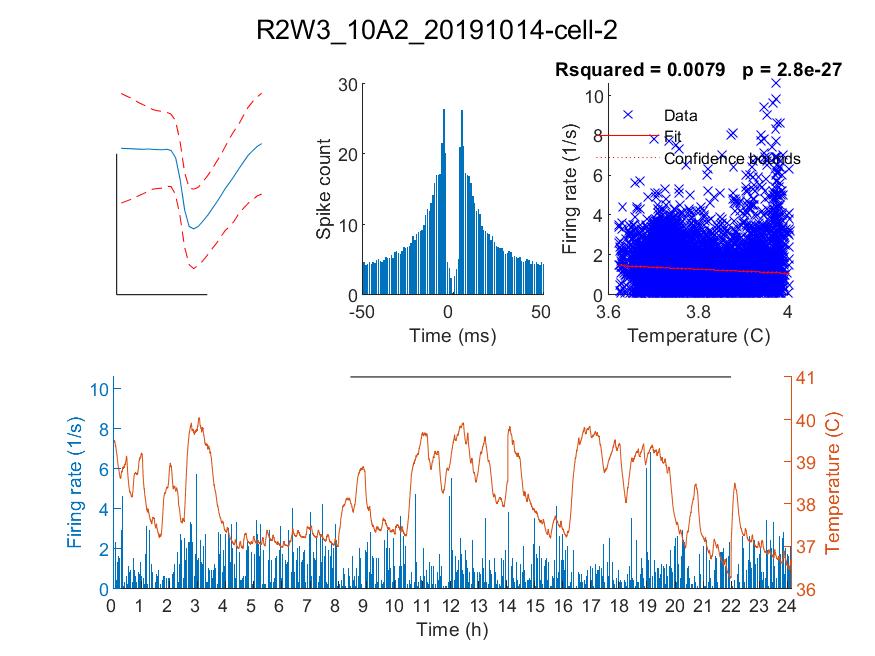 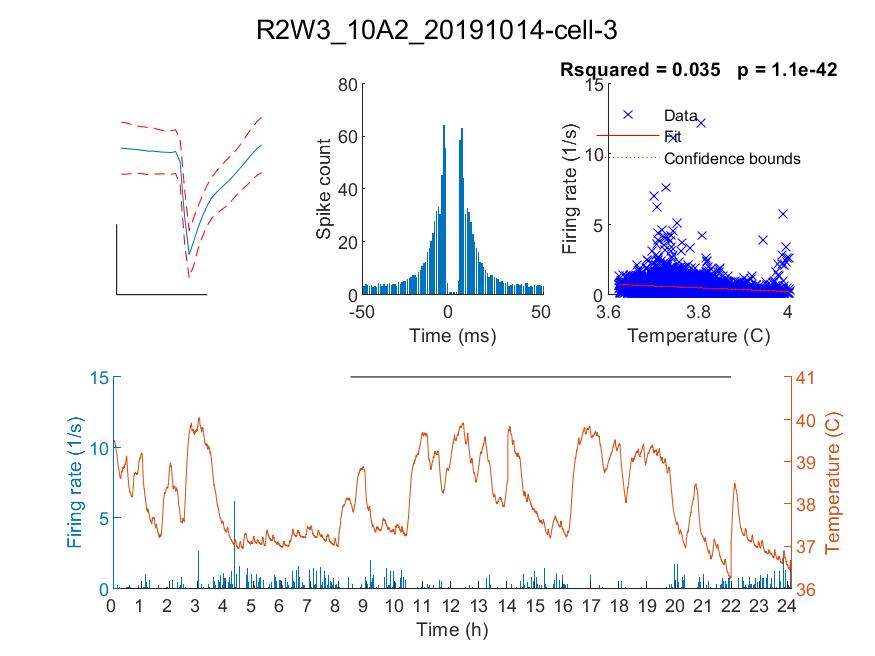 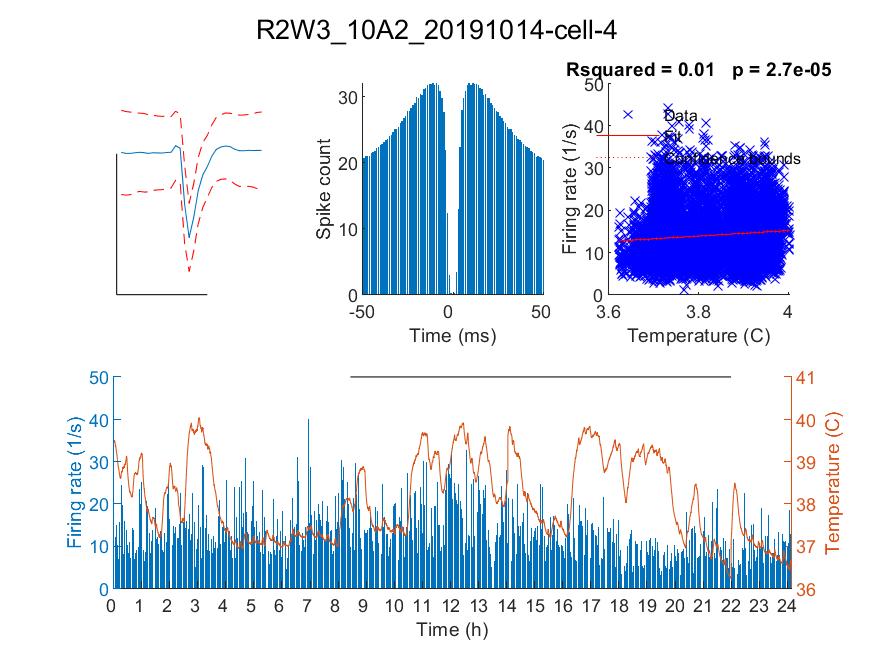 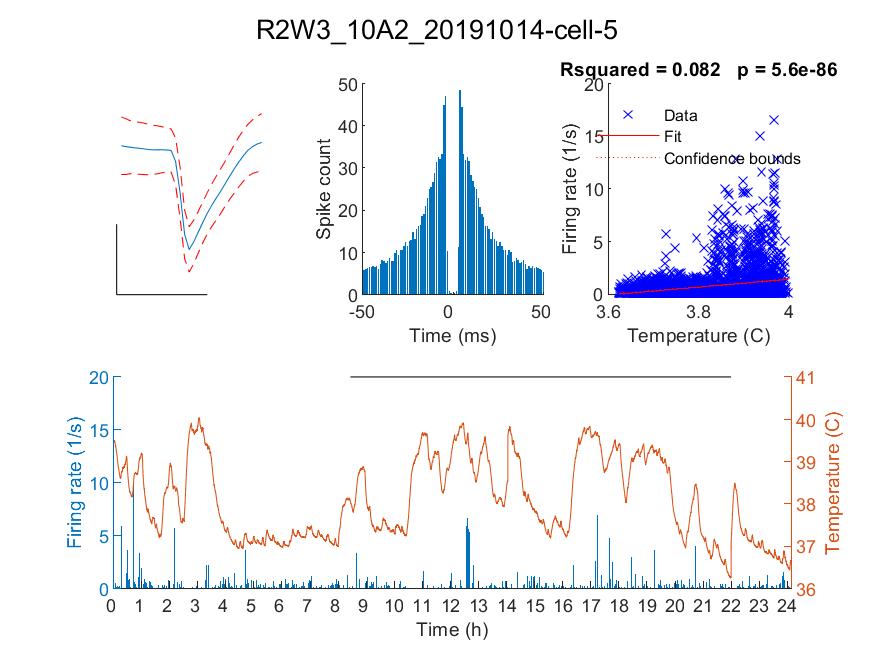 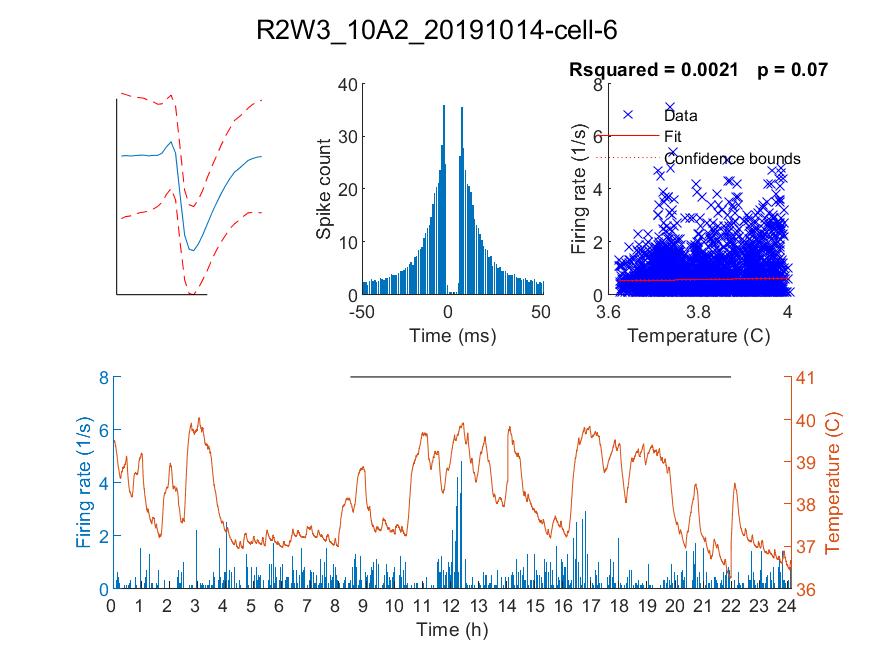 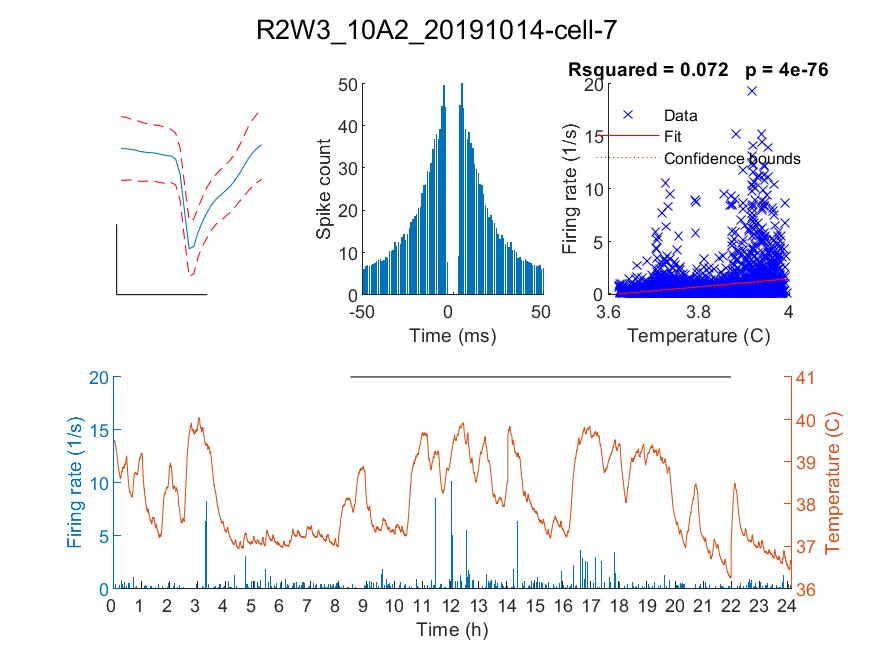 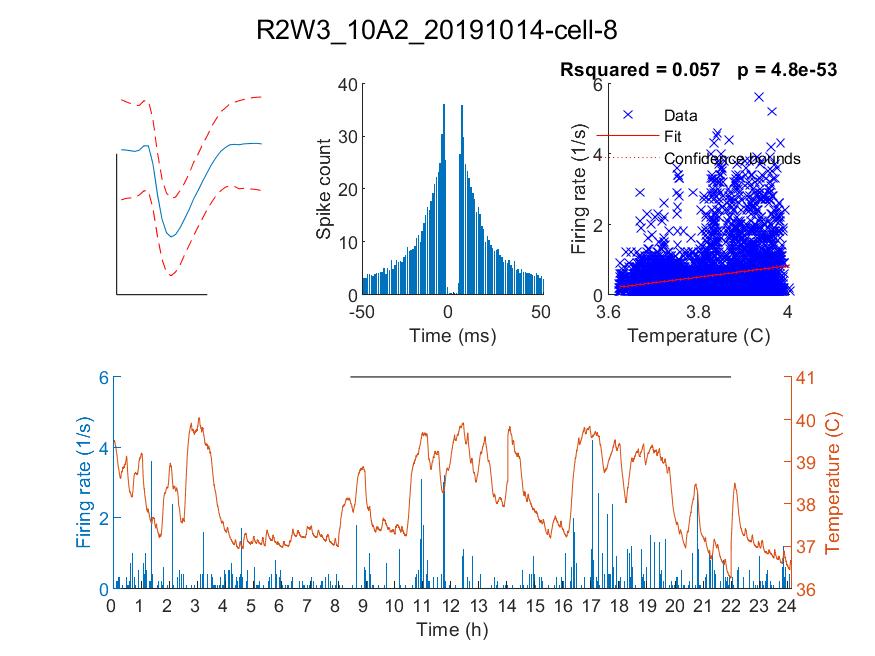 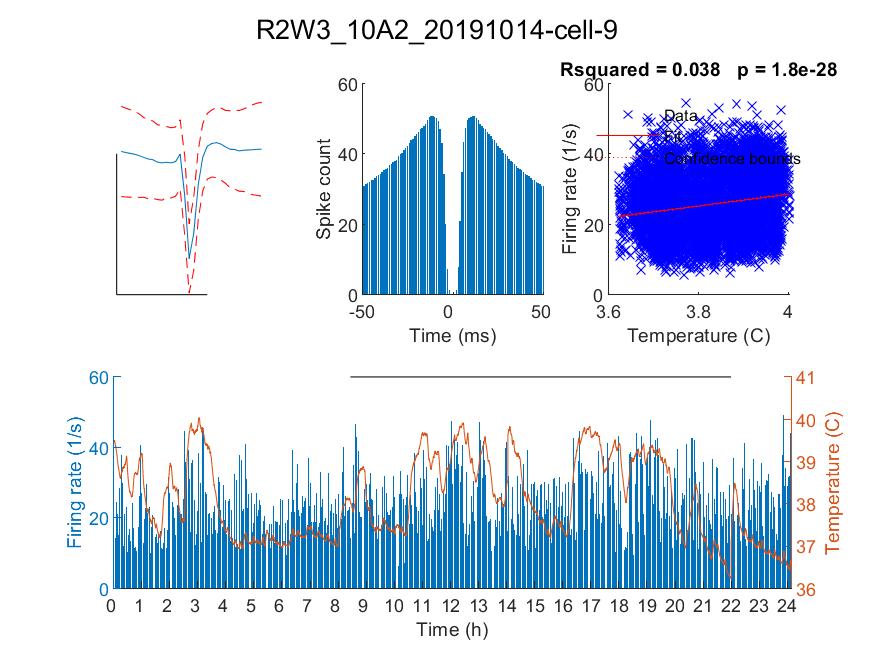 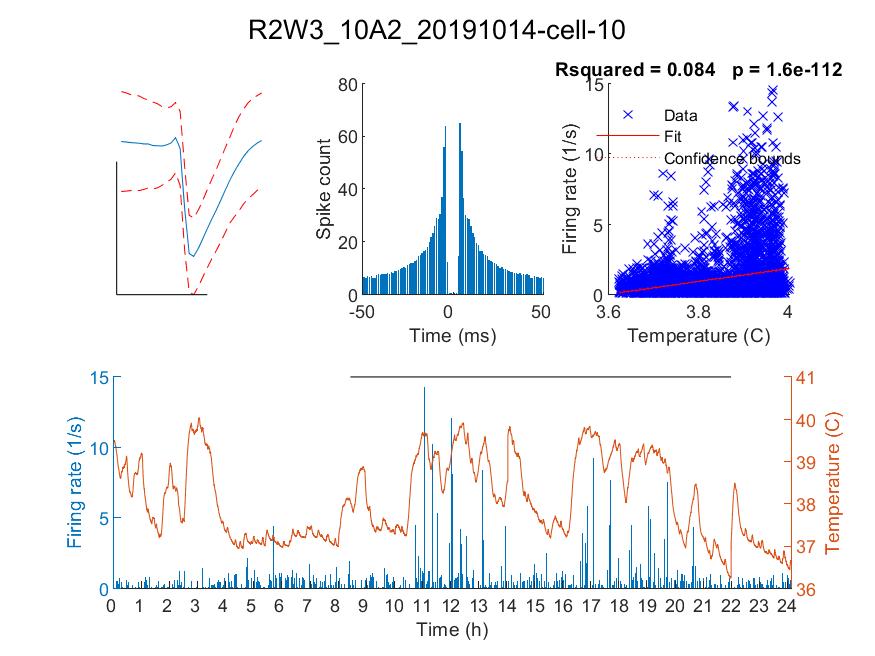 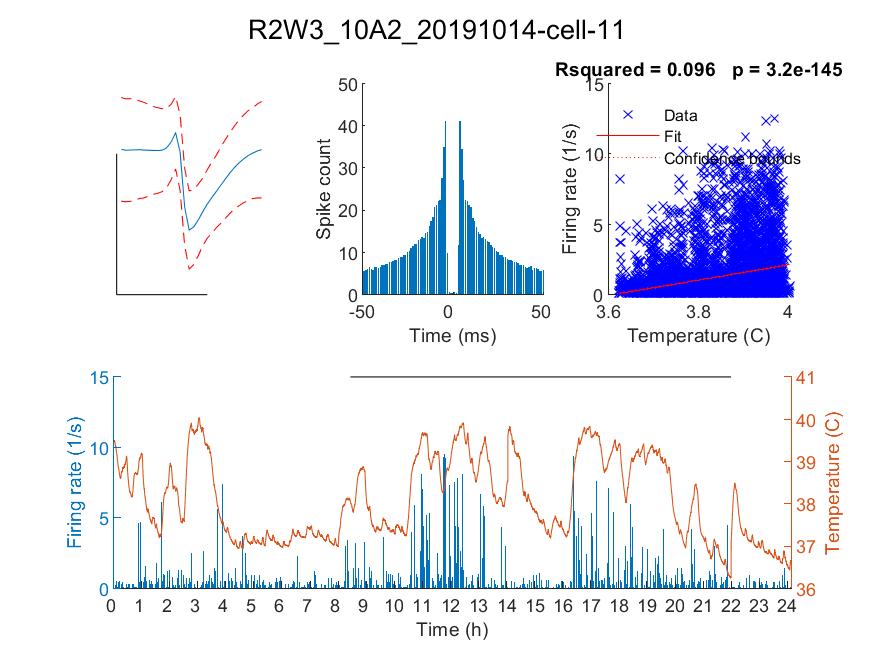 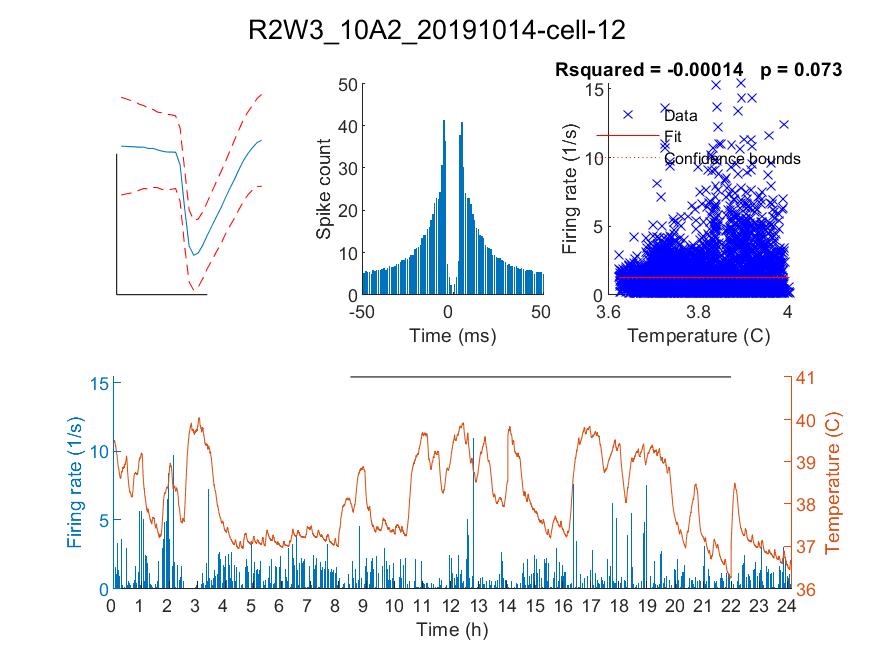 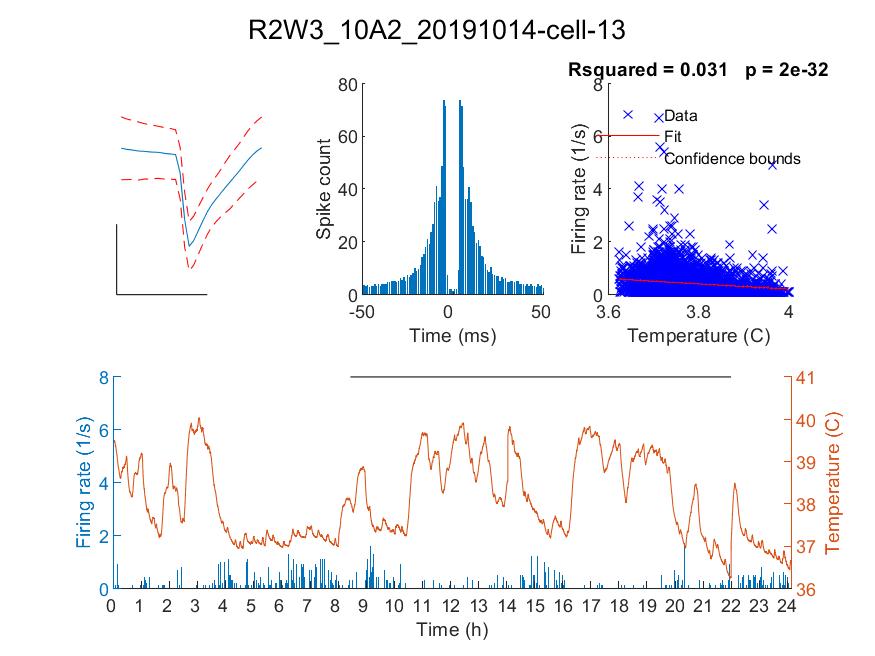 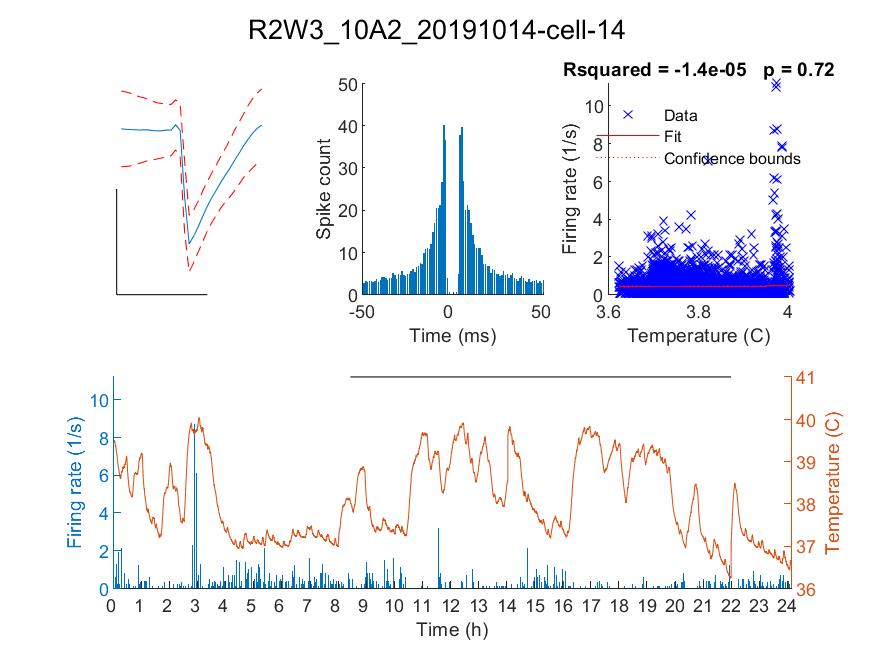 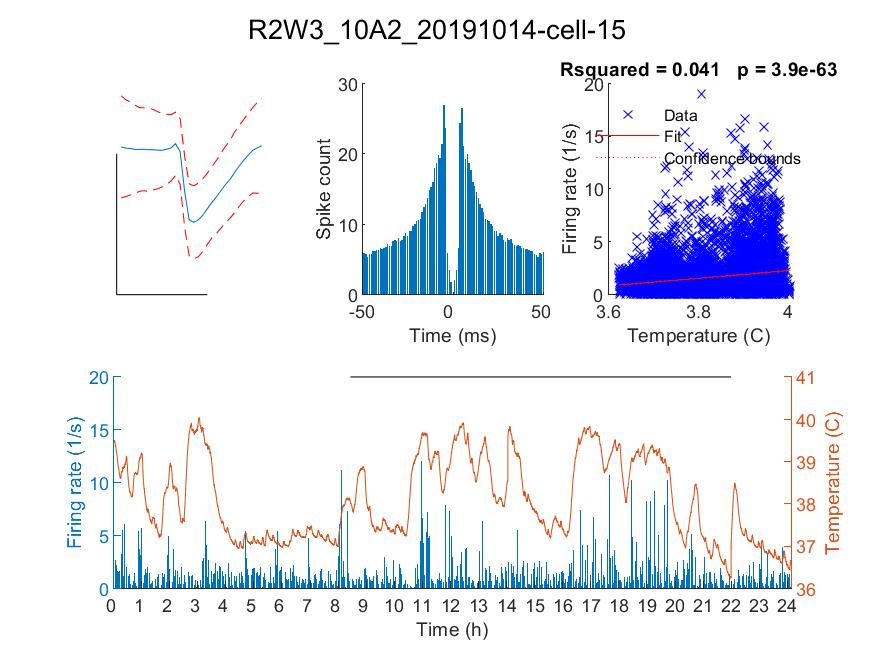 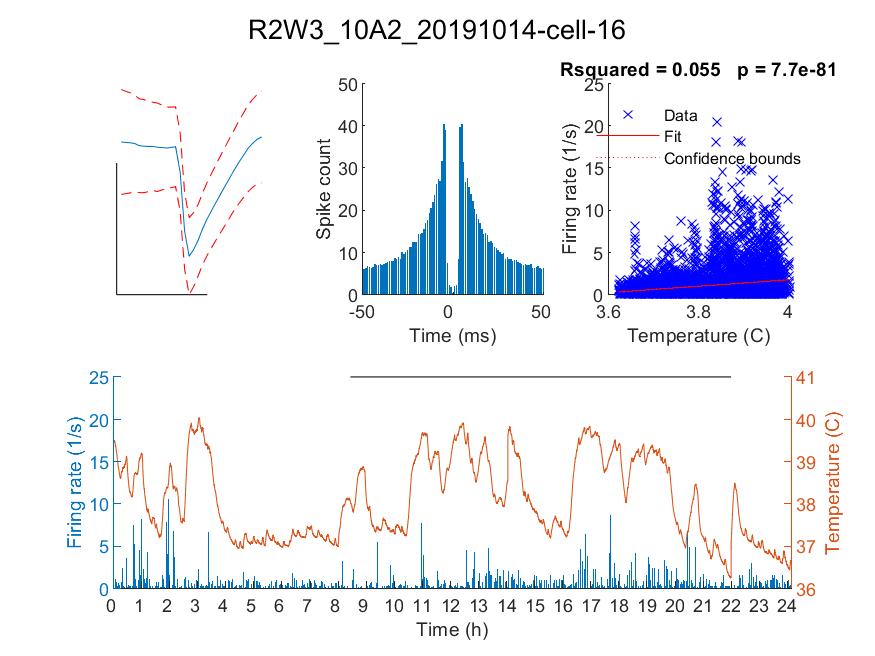 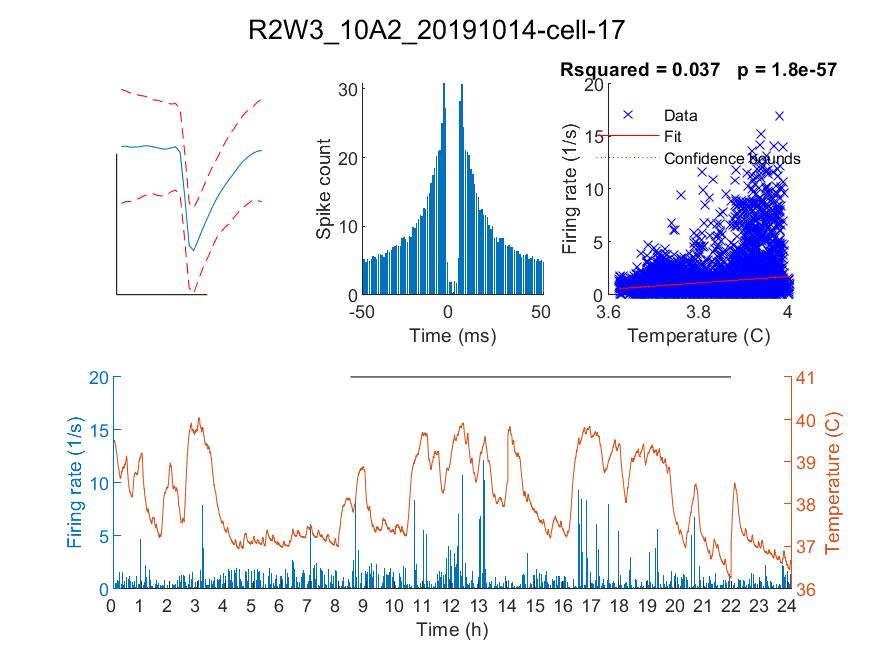 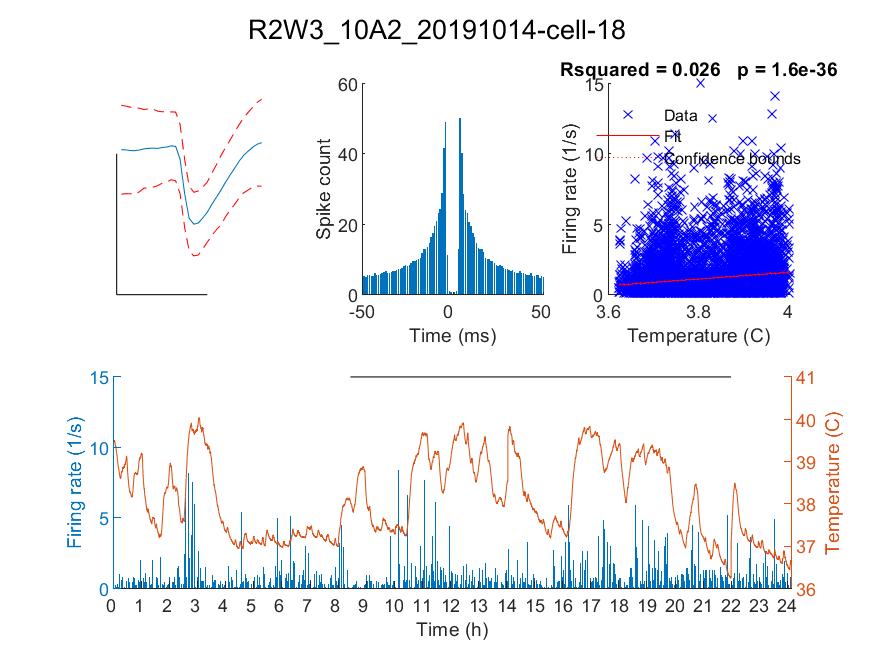 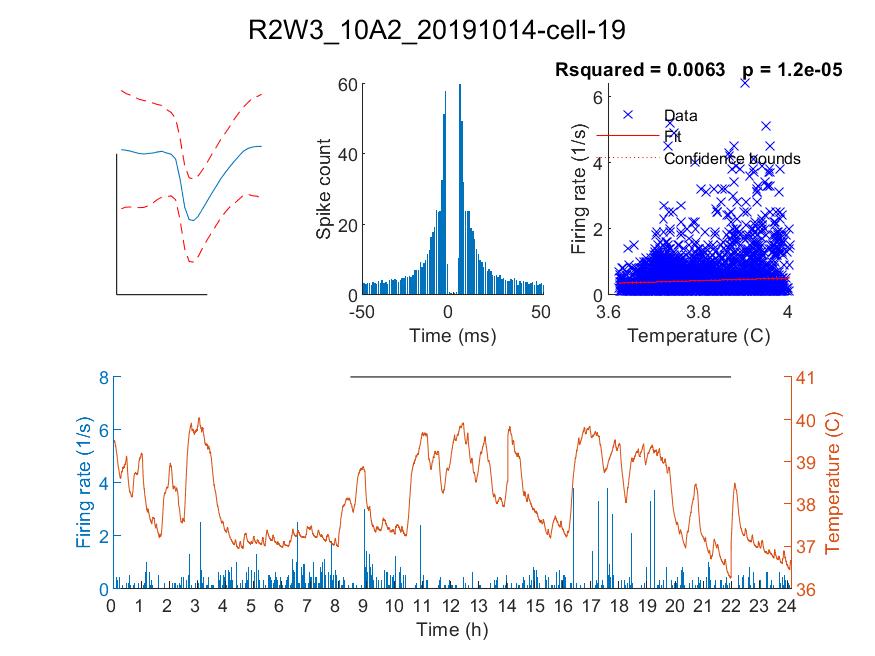 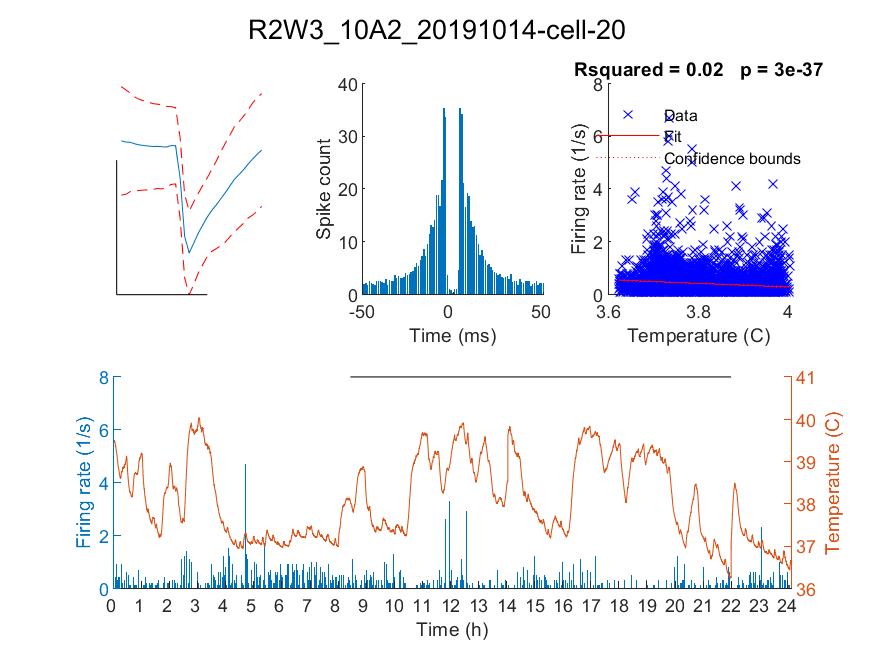 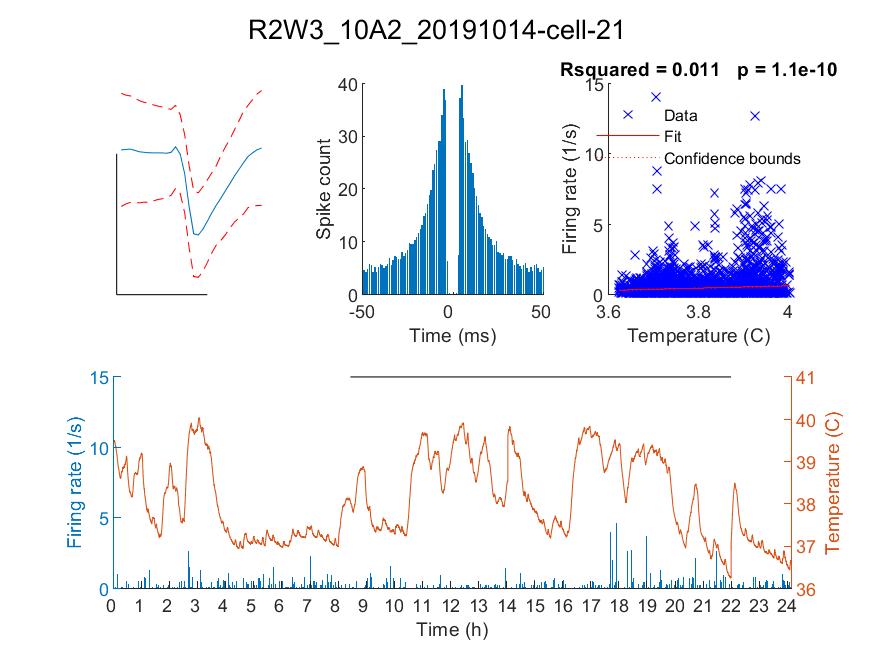 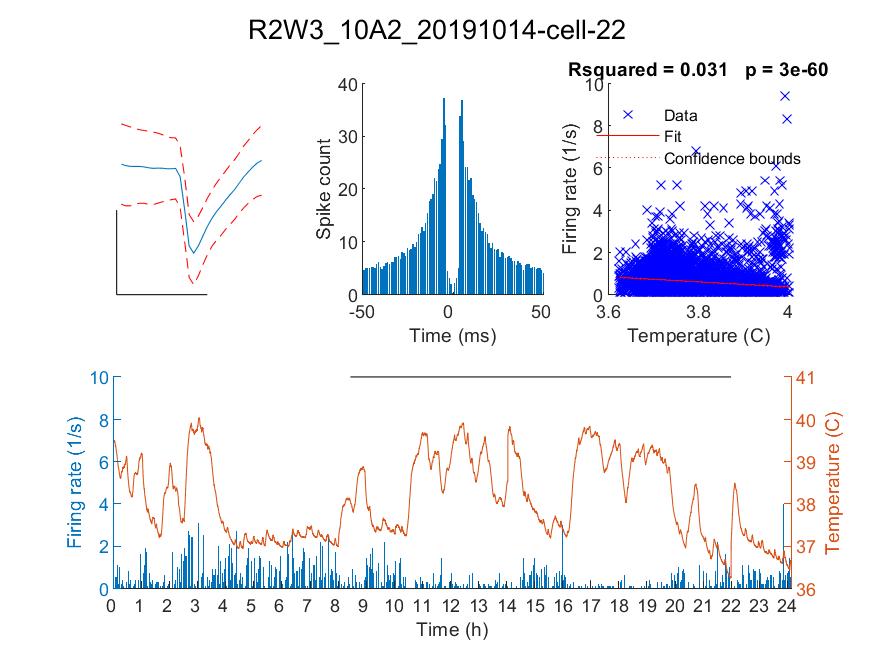 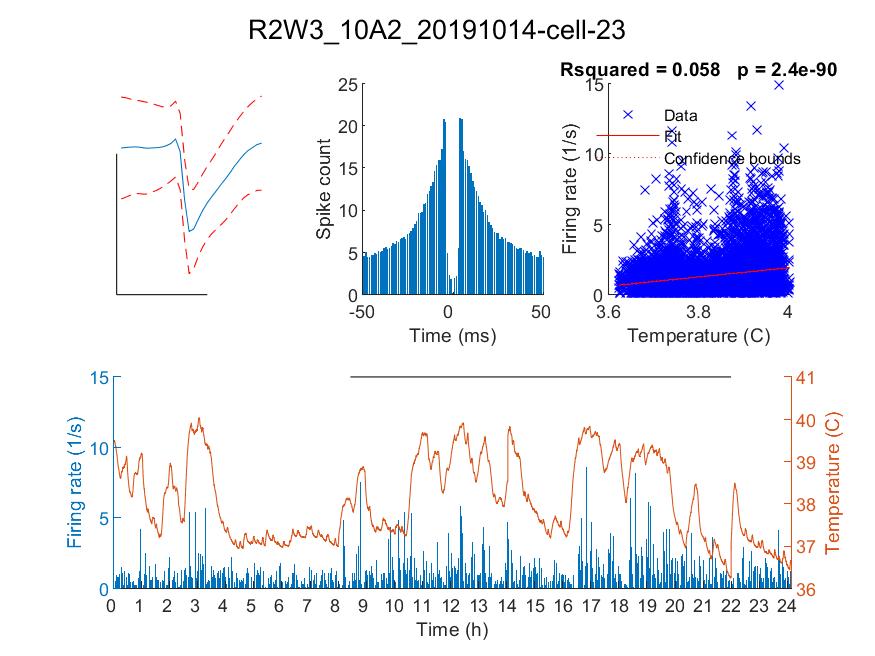 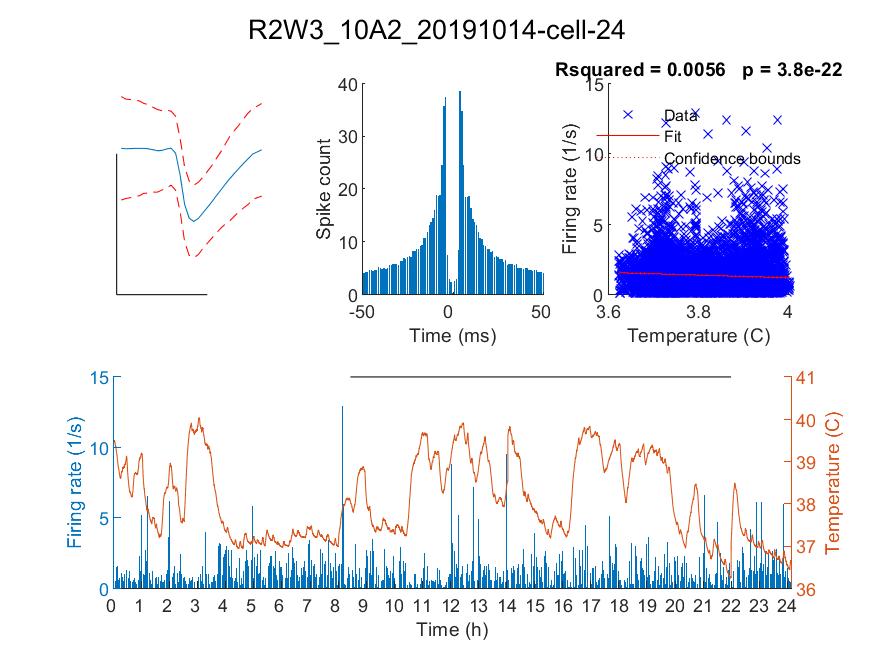 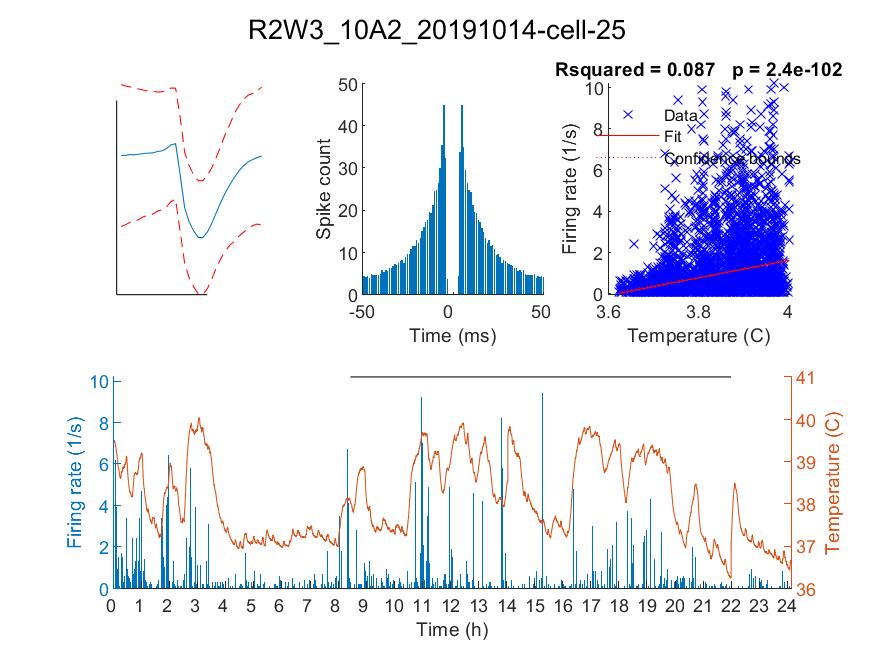 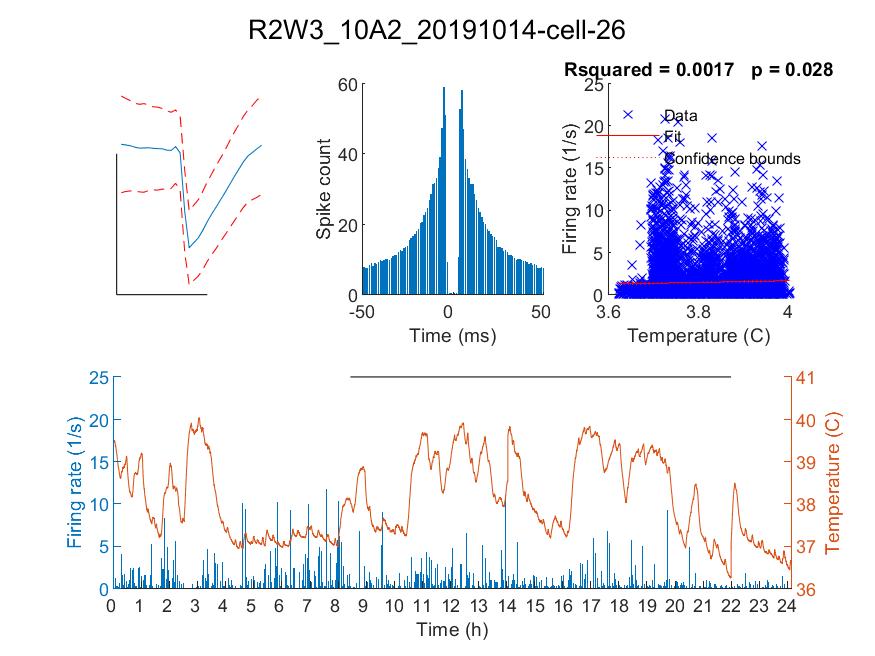